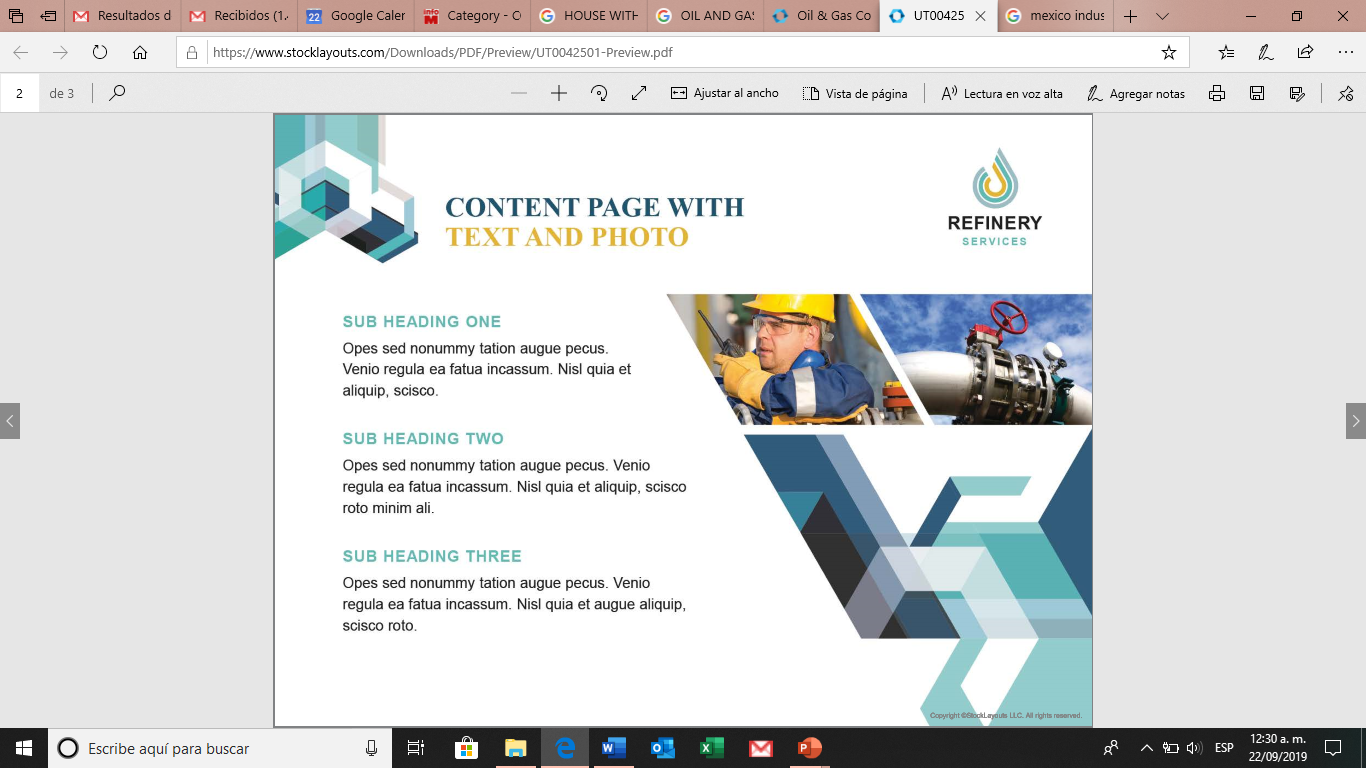 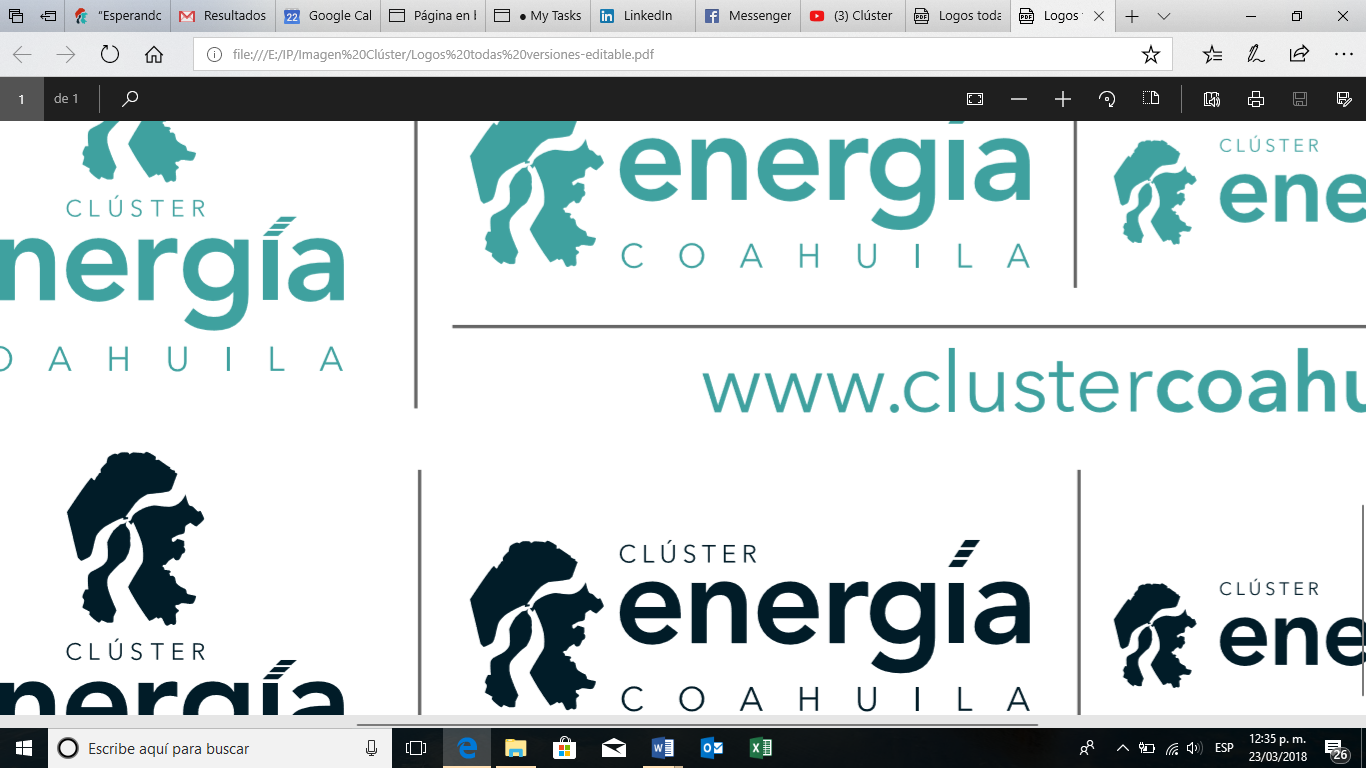 Presupuesto 2021
Nombre del responsable: C.P. Alejandra Guajardo Alvarado.
Fecha de actualización y/o revisión: Enero de 2021